Animal Research Project Directions
Go to http://www.sciencekids.co.nz/sciencefacts/animals.html and choose an animal that is listed, either with it’s photo or from the list on the bottom right. You’ll use this website to conduct some of your research. You can also search for your own website to use, but remember, use good judgement, no Wikipedia, and make sure the website is kid appropriate. Any websites you use need to be added to the last slide, just copy and paste the website address.
Use the notes page on the next slide to answer the first three questions about your animal, in your own words, remember, don’t copy someone’s words.
After you finish taking your notes, fill out your first three slides using that information. There are hints on each slide for you to know what you should be putting there.
You can choose your own colors, fonts, and themes, just remember what we always say, no colors that are too hard to see or fonts that are too hard to read!
After you finish your three slides, email it to me so I can see your work!
Animals Guided Research Project Notes						                            © Brittany Washburn
Fill in the information for the animal you choose to study.
Site for research: http://www.sciencekids.co.nz/sciencefacts/animals.html
I’ll add more questions here as we 
continue to work on this research project! 😃
Ocean Animals Guided Research 								© Brittany Washburn
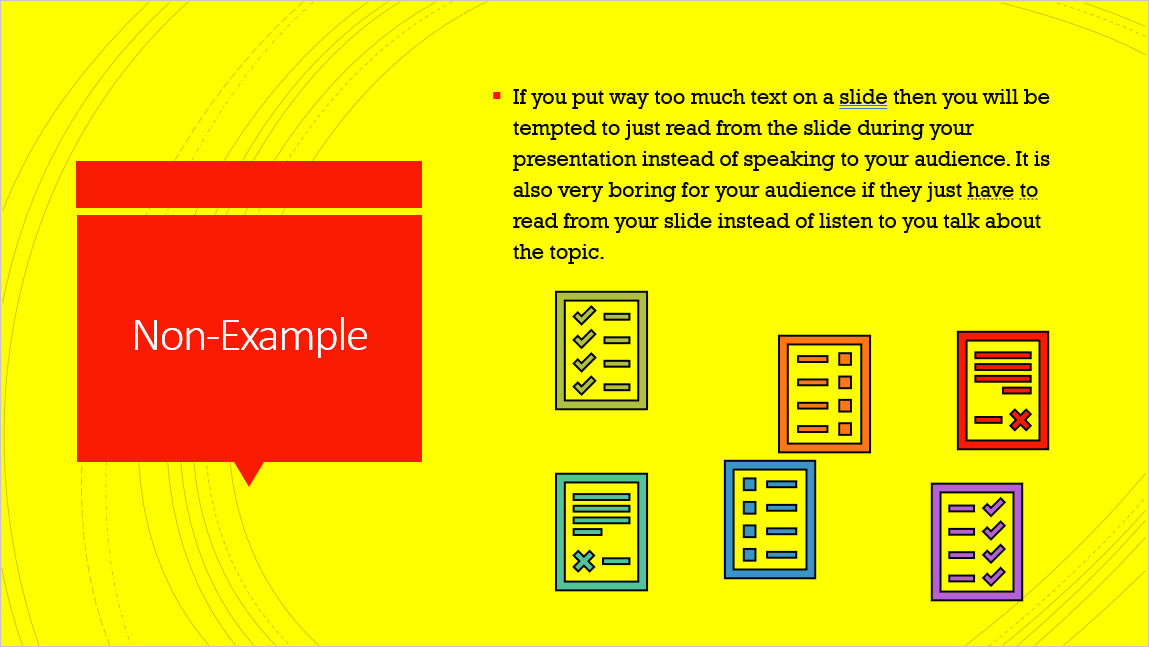 Tips to make a great presentation:
Only put the most important details as text on the slide.
Keep your transitions and animations professional by using the same ones on each slide. 
Add transitions between slides.
Add animations for the body text for each slide.
Choose a simple theme and remember to use colors that look good together.
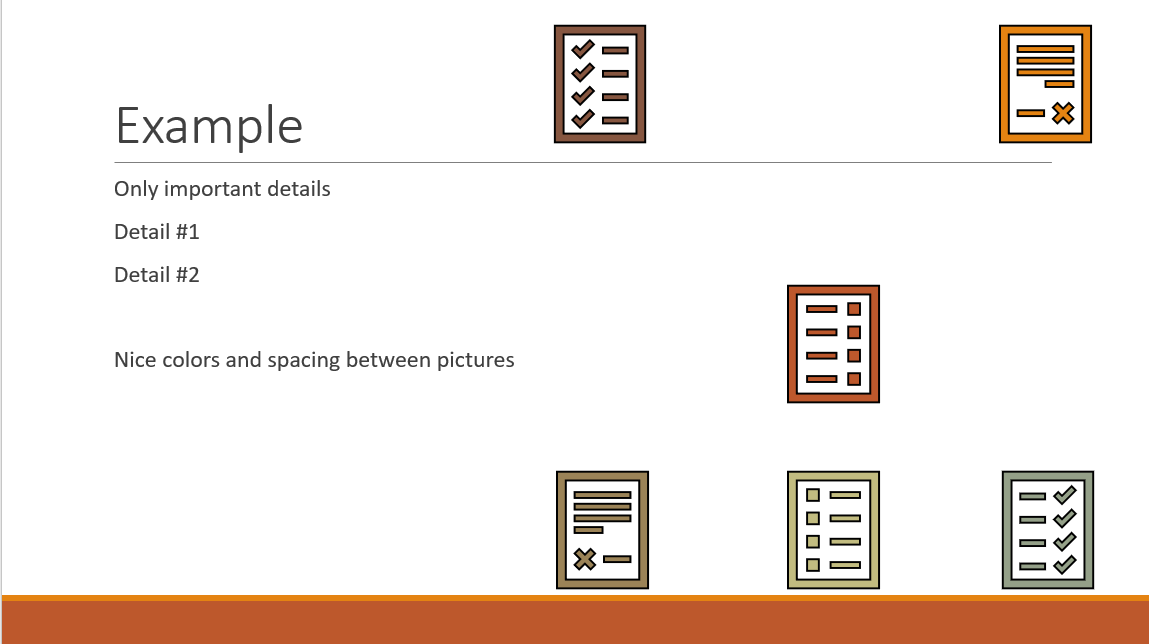 Add a few pictures that go with the animal to this slide and then delete this text box
Animal Name HereScientific Name Here
Type Your Name Here
Location in the world of {animal name here}
Use text and images to give your audience an overview of this animal’s habitat
What {animal name here} eats
On this side of the slide put a few pictures of the foods.
List the foods this animal eats on this side
Bibliography
Main Website: “Animal Facts.” Science Kids. http://www.sciencekids.co.nz/sciencefacts/animals.html
The page of your animal: 
Any other pages you used for your presentation: